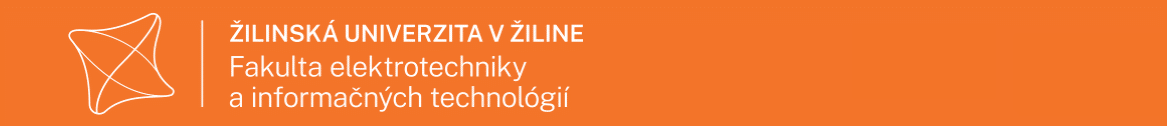 Sem zadajte názov práce
Autor:

Školiteľ:
2